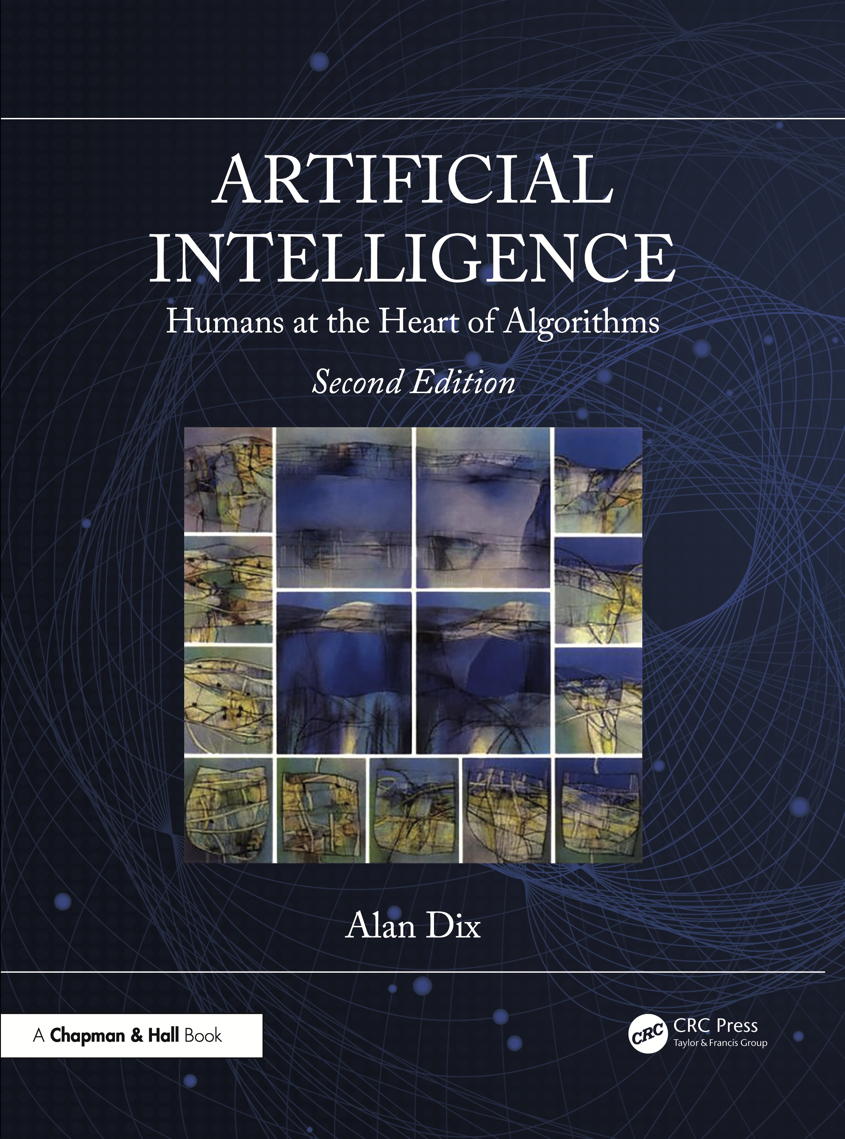 Chapter 21
Explainable AI
[Speaker Notes: List of Figures

21.1	Query-by-Browsing (\url {https://www.meandeviation.com/qbb/}).	333
21.2	QbB -- under the bonnet.	334
21.3	Decision tree for whether police stop a car (selected path in red).	334
21.4	Alternative decision tree taking into account emergency vehicles.	335
21.5	Sensitivity analysis using small perturbations of the original data.	336
21.6	Three broad classes of explainability technique.	336
21.7	Simplification of rule set.	338
21.8	Adversarial learning to generate training sets for white-box learning.	338
21.9	Exploratory analysis for human visualisation.	338
21.10	Key feature detection through perturbations.	338
21.11	Identifying central and boundary examples.	338
21.12	Grey-box techniques prising open the black-box at an internal layer.	339
21.13	Clustering and comprehension of low-level features.	340
21.14	High-level model generation.	340]
Query-by-Browsing
(3) system infersSQL query
(4) query resultshighlighted
(2) user asks system tomake a query
(1) user markschosen records
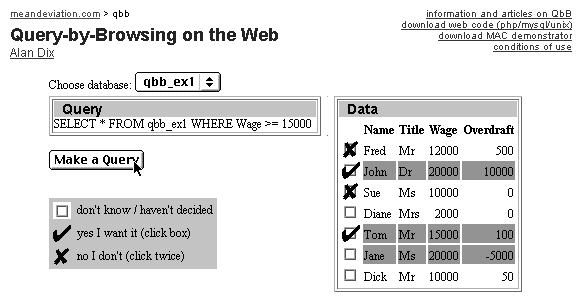 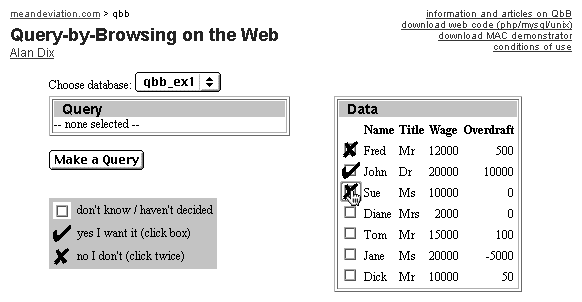 Fig. 21.1
[Speaker Notes: 21.1	Query-by-Browsing	333
	
	
https://www.meandeviation.com/qbb/]
QbB – under the bonnet
examples
SQL query
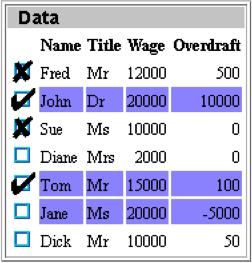 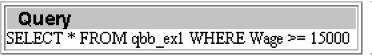 decisiontree
cond
machinelearning
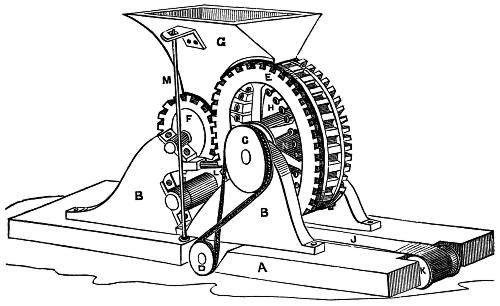 cond

Fig. 21.2


[Speaker Notes: 21.2	QbB -- under the bonnet.	334]
Decision tree for whether police stop a car (selected path in red)
on police database of wanted vehicles
N
Y
drivingdangerously
morechoices
N
Y
drivingtoo fast
…
…
…
…
…
…
…
…
…
…
…
…
…
…
…
…
…
…
…
…
…
…
…
…
morechoices
N
Y
STOP
morechoices
Fig. 21.3
[Speaker Notes: 21.3	Decision tree for whether police stop a car (selected path in red).	334]
Alternative decision tree taking into account emergency vehicles
more choicesbefore this
drivingtoo fast
N
Y
p=0.02
p=0.98
emergency vehicle
…
…
…
…
…
…
…
…
…
…
…
…
…
…
…
…
…
…
…
…
…
…
morechoices
N
Y
p=0.01
p=0.99
STOP
morechoices
Fig. 21.4
[Speaker Notes: 21.4	Alternative decision tree taking into account emergency vehicles.	335]
Sensitivity analysis
black-box algorithm
create localdecision model
why?
input
x1
x1
xn
B(x2)
B(x)
B(x1)
B(xn)
✘
✘
✔
x
✘
✘
✘
✘
✔
✔
✘
✔
✘
lots ofvariations
✔
✔
✔
smoker
weight
exercise
✘
✘
✘
...
visualisesensitivity
Fig. 21.5
[Speaker Notes: 21.5	Sensitivity analysis using small perturbations of the original data.	336]
Three broad classes of explainability technique
black-box
white-box
analysing and understandingfrom the outside
creating scrutable internal representations
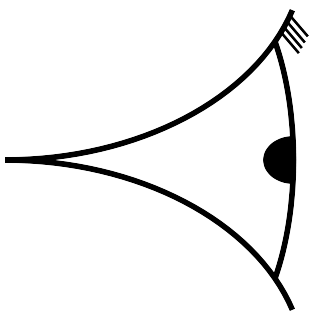 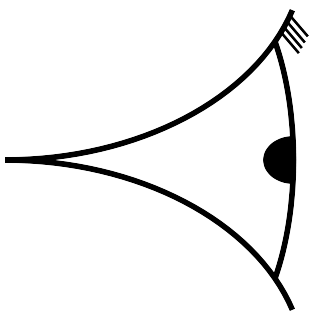 grey-box
peeking withinunderstandinginternal representations
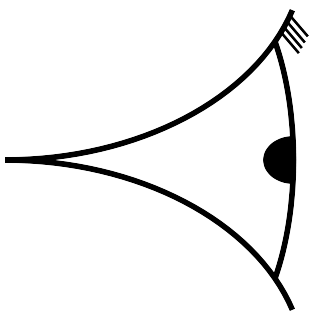 Fig. 21.6
[Speaker Notes: 21.6	Three broad classes of explainability technique.	336]
Simplification of rule set
trainingset
black-boxlearning
inscrutablerules
scrutablerules
tweak
Fig. 21.7
[Speaker Notes: 21.7	Simplification of rule set.	338]
Adversarial learning to generate training sets for white-box learning
black-boxadversarial learning
case-base of behaviour
scrutablerules
white-boxlearning
Fig. 21.8
[Speaker Notes: 21.8	Adversarial learning to generate training sets for white-box learning.	338]
Exploratory analysis for human visualisation
trainingset
black-boxlearning
inscrutablerules
Fig. 21.9
lots ofexamples
visualiseinput-output
black-boxclassifier
[Speaker Notes: 21.9	Exploratory analysis for human visualisation.	338]
Key feature detection through perturbations
black-boxlearning
inscrutablerules
randomly varyfeature values
hotspotvisualisation
black-boxclassifier
Fig. 21.10
[Speaker Notes: 21.10	Key feature detection through perturbations.	338]
Identifying central and boundary examples
boundary casessmall perturbations change class
central casesperturbations do not change class
penumbralarger perturbations change class
Fig. 21.11
[Speaker Notes: 21.11	Identifying central and boundary examples.	338]
Identifying central and boundary examples
boundary casessmall perturbations change class
central casesperturbations do not change class
penumbralarger perturbations change class
Fig. 21.11
[Speaker Notes: 21.11	Identifying central and boundary examples.	338]
Grey-box techniques prising open the black-box at an internal layer
black-boxsystem
input
output
slice black boxat internal layer
first-stage
black box
internalrepresentation
second-stage
black box
input
output
Fig. 21.12
[Speaker Notes: 21.12	Grey-box techniques prising open the black-box at an internal layer.	339]
Clustering and comprehension of low-level features
clusters
inputexamples
black-boxclassifier
SOM
extractintermediateactivation
variousalgorithms
MDS
activationsas input
Fig. 21.13
[Speaker Notes: 21.13	Clustering and comprehension of low-level features.	340]
High level model generation
inputexamples
outputclasses
black-boxclassifier
extractintermediateactivation
scrutablerules
white-boxlearning
activations with output class as training set
Fig. 21.14
[Speaker Notes: 21.14	High-level model generation.	340]